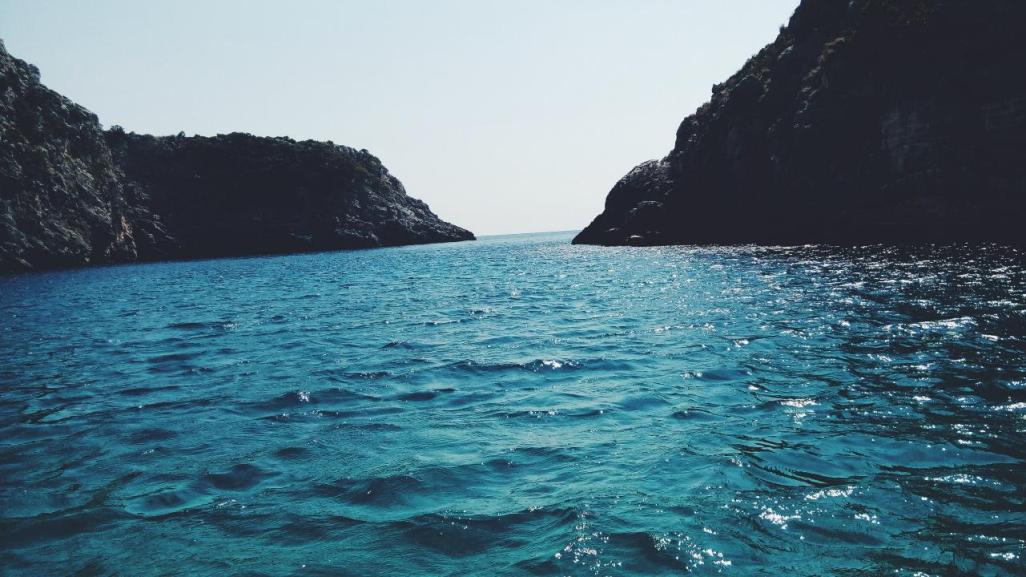 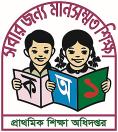 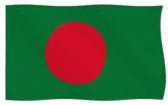 সবাইকে শুভেচ্ছা
শিক্ষক পরিচিতি
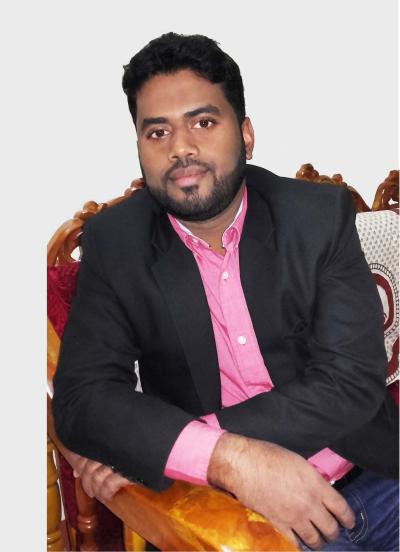 মো: ইমরান হোসেইন চৌধুরী
সহকারি শিক্ষক
কালীনগর স: প্রা: বিদ্যালয়
কানাইঘাট , সিলেট।
চল আমরা একটি ভিডিও দেখি
পানি কোথা থেকে আসে?
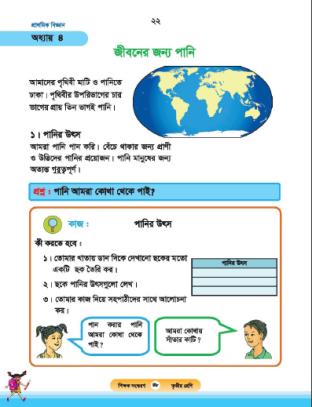 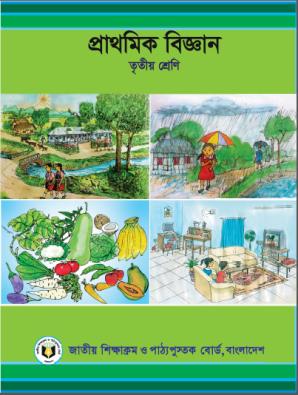 আজকের পাঠ
পানির উৎস
শিখনফল
৩.১.১
পানির উৎস সমূহ চিহ্নিত করতে পারবে।
পানির উৎস প্রাকৃতিক সমূহ
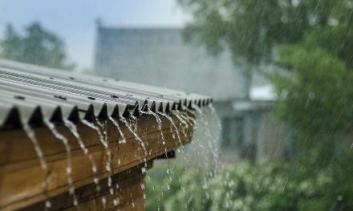 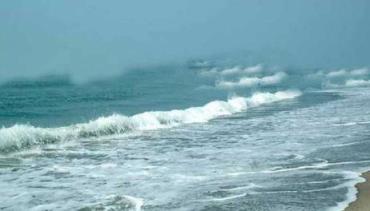 প্রাকৃতিক উৎস
সাগরের পানি
বৃষ্টির পানি
বৃষ্টির পানি ও সাগরের পানি এগুলো হচ্ছে পানির প্রাকৃতিক উৎস।
পানির উৎস প্রাকৃতিক সমূহ
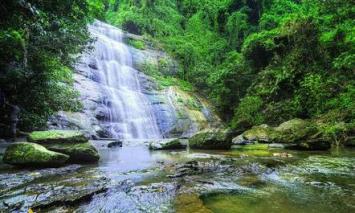 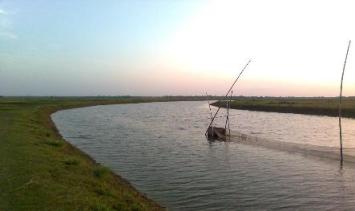 প্রাকৃতিক উৎস
ঝর্ণার পানি
নদীর পানি
নদীর পানি ও ঝর্ণার পানি এগুলো হচ্ছে পানির প্রাকৃতিক উৎস।
পানির কৃত্রিম উৎস সমূহ
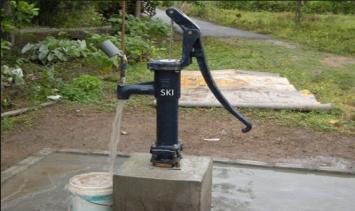 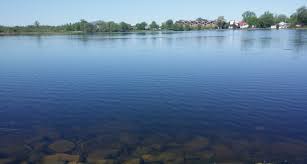 কৃত্রিম উৎস
পুকুরের পানি
টিউবওয়েলের পানি
টিউবওয়েলের পানি ও পুকুরের পানি এগুলো হচ্ছে পানির কৃত্রিম উৎস।
পানির কৃত্রিম উৎস সমূহ
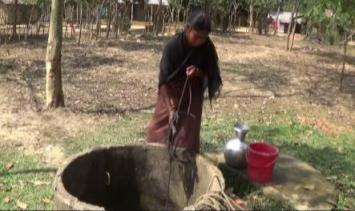 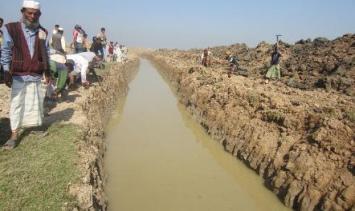 কৃত্রিম উৎস
খালের পানি
কূয়ার পানি
কূয়ার পানি ও খালের পানি এগুলো হচ্ছে পানির কৃত্রিম উৎস।
দলীয় কাজ
সময়: ৫ মিনিট
দলীয় কাজ
সময়: ৫ মিনিট
১
৪
২
৩
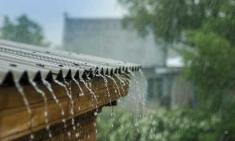 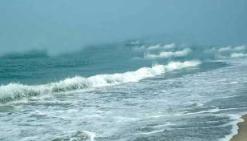 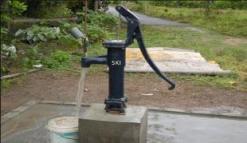 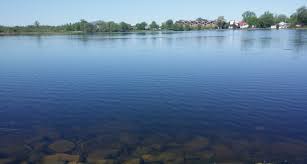 ৫
৬
৭
৮
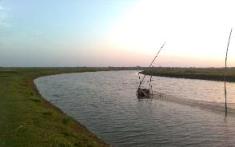 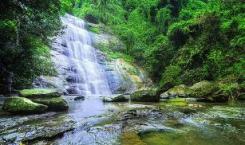 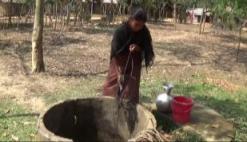 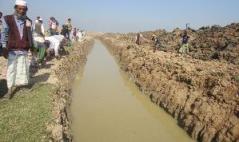 তোমরা প্রতিনিয়ত বিভিন্ন কারণে প্রযুক্তি ব্যবহার করছ।
দল-১ ও ৩: প্রথম ছবি থেকে যোগাযোগ প্রযুক্তি গুলো লিখ।
দল-২ ও ৪: দ্বিতীয় ছবি থেকে শিক্ষা প্রযুক্তি গুলো লিখ।
তোমরা প্রতিনিয়ত বিভিন্ন কারণে পানির ব্যবহার করছ।
দল-১ : উপরের ছবি থেকে পানির প্রাকৃতিক উৎস গুলো লিখ।
দল-২ : উপরের ছবি থেকে পানির কৃত্রিম উৎস গুলো লিখ।
পাঠ বইয়ের সাথে শিক্ষার্থীদের সংযোগ: পৃষ্ঠা ২২-২৩
mvi ms‡ÿc cov
মূল্যায়ন
৩
১
২
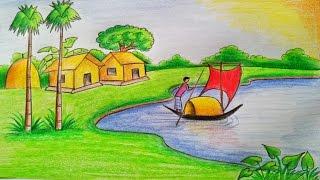 বাড়ির কাজ:
তোমার বাড়ির আশেপাশে কি কি পানির উৎস রয়েছে এগুলো লিখে আনবে।
সবাইকে ধন্যবাদ
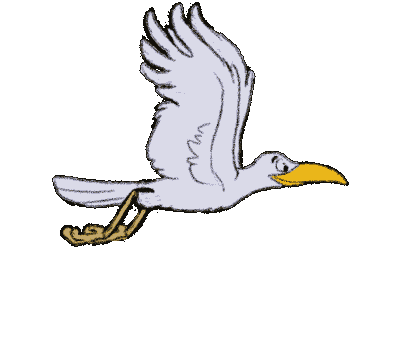